AUTORIDAD ESPIRITUAL
Romános 13: 1-2
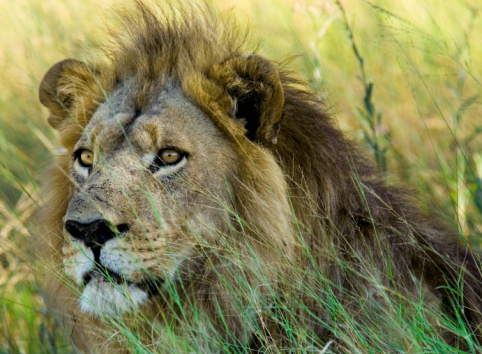 AUTORIDAD ESPIRITUAL
ROMANOS 13:1-2
SOMETASE TODA PERSONA A LAS AUTORIDADES SUPERIORES; PORQUE NO HAY AUTORIDAD SINO DE PARTE DE DIOS, Y LAS QUE HAY, POR DIOS HAN SIDO ESTABLECIDAS
DE MODO QUE QUIEN SE OPONE A LA AUTORIDAD, A LO ESTABLECIDO POR DIOS RESISTE; Y LOS QUE RESISTEN, ACARREAN CONDENACION PARA SI MISMO
Manifestaciones de Rebelion del Hombre
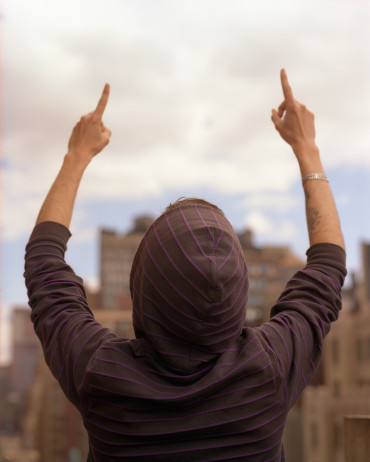 II Pedro 2:10-12
Efesios 5:2
Judas 1:8-10
Mateo 12:34
Manifestaciones de Rebelion del Hombre
¿Como se manifiesta la rebelion de hombre?
Palabras
Razones
Pensamientos
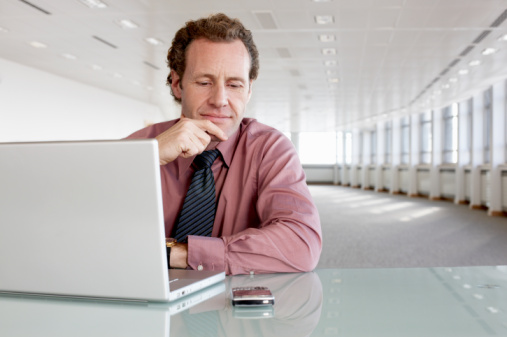 Manifestaciones de Rebelion del Hombre
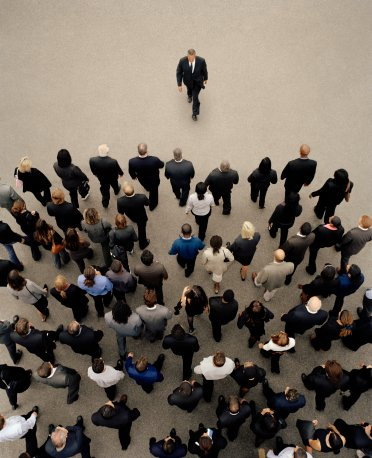 Para conocer la autoridad, tenemos que tener un ecuentro con ella
De otro modo no vamos a obedecer
Manifestaciones de Rebelion del Hombre
¿Porque luchamos para someternos a la autoridad?
Meramente escuchar el mensaje de autoridad, o las eneñansas es completamente ineficaz!!!
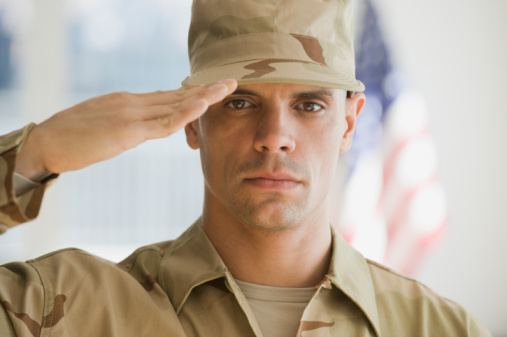 Manifestaciones de Rebelion del Hombre
UN ENCUENTRO CON DIOS
Hechos 1:8
Pero recibireis poder, cuando haya venido sobre vosotros el Espiritu Santo
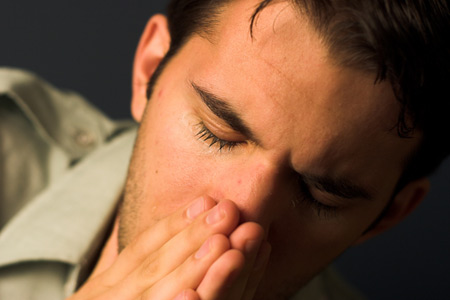 Manifestaciones de Rebelion del Hombre
Mientras no tengamos un encuento con Dios, no nos podemos sujetar a la autoridad.
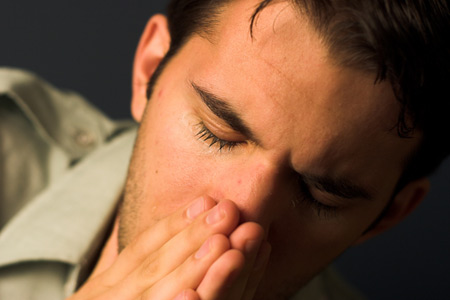 Manifestaciones de Rebelion del Hombre
PALABRAS
Palabras son escape del corazon
De la abundancia del  corazon, habla la boca
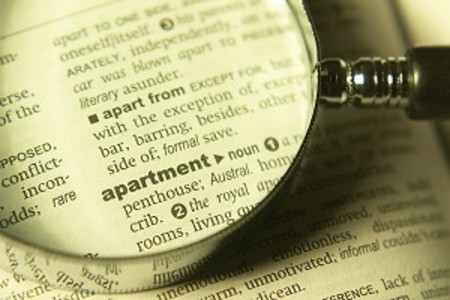 Manifestaciones de Rebelion del Hombre
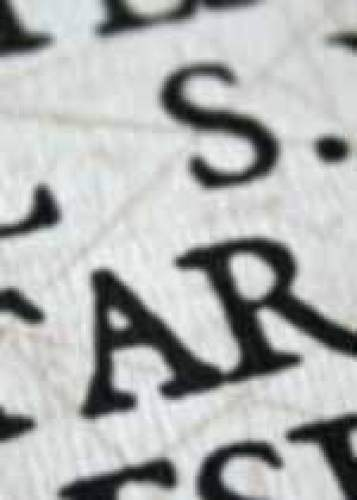 Cuando expresamos una palabra rebelde
No, cuando la pensamos, y antes de decirla, seremos refrenados..
Nos damos cuenta de el gran pecado y somos refrenados
Manifestaciones de Rebelion del Hombre
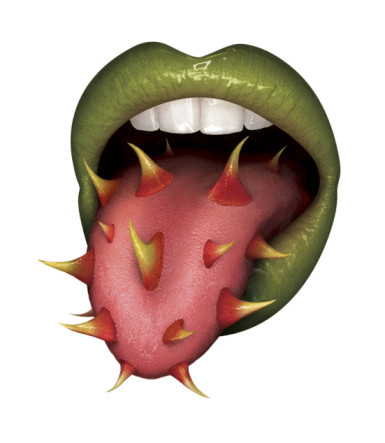 La lengua es dificil de domar.
Comparemos Genesis 2:16-17 y 3:3
¿Que se añidio?
Manifestaciones de Rebelion del Hombre
¿Que hizo Cam cuando vio a su padre borracho y desnudo?
Manifestaciones de Rebelion del Hombre
¿Como se expresaron Miriam y Aaron con Moises por la esposa que tomo?
Manifestaciones de Rebelion del Hombre
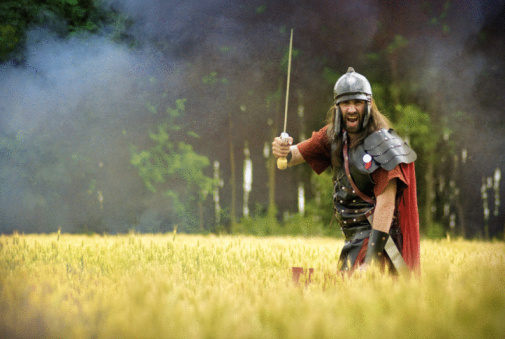 Numeros 16
Core y 250 dirigentes atacaron a Moises
Manifestaciones de Rebelion del Hombre
Que dijo Pedro (II Pedro 2:10-12)
El sintoma de rebellion se manifiesta por lo que hablan – lo que dicen
Semejantes atraen semejantes
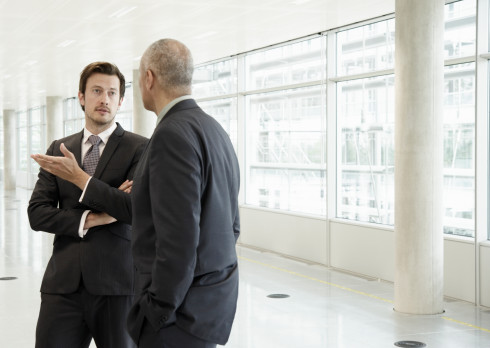 Manifestaciones de Rebelion del Hombre
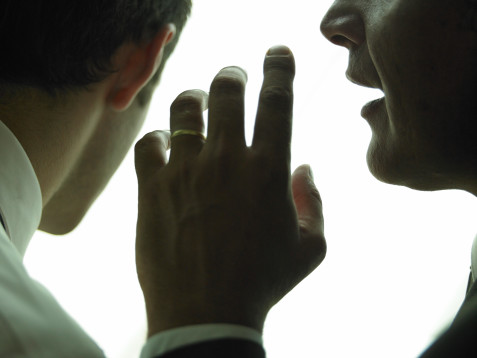 No debemos hablar mal de alguien, ni siquiera en nuestras oraciones.
El poder de Dios nos deja cuando hablamos mal de otras personas, especialmente autoridad
Manifestaciones de Rebelion del Hombre
La iglesia es afectada cuando los miembros se envuelven en chismes, en conversasiones mal dirigidad de otros.
Dios no se agrada de ello
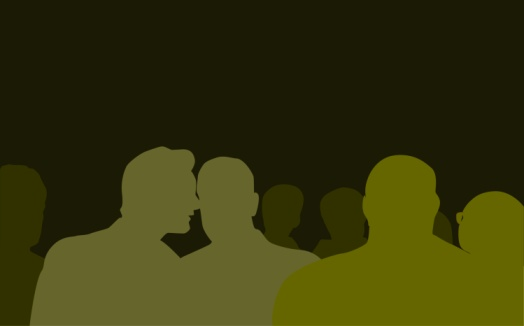 Manifestaciones de Rebelion del Hombre
RAZONES
Romanos 9:20
Mas antes, oh hombre, ¿quien eres tu para que alterques con Dios?
¿Dira el vaso de barro al que lo formo: porque me has hecho asi?
Manifestaciones de Rebelion del Hombre
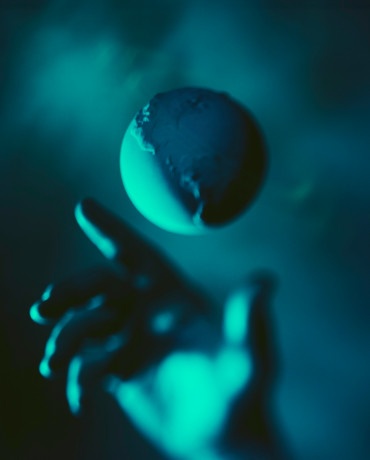 Dios tiene autoridad para hacer lo que el quiera, con el que el quiera.
Dios no discute.
Dios no arguementa
Manifestaciones de Rebelion del Hombre
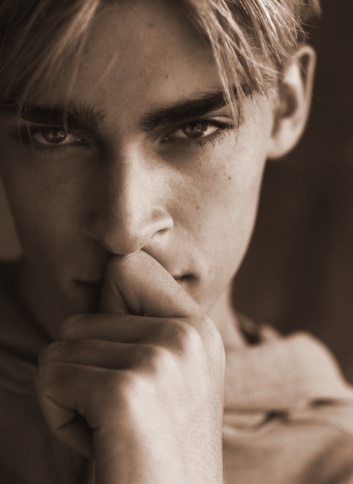 Si es dificil desahacernos de palabras denigrantes y de razonamiento, mas dificl es desahacernos de pensamientos denigrantes
Manifestaciones de Rebelion del Hombre
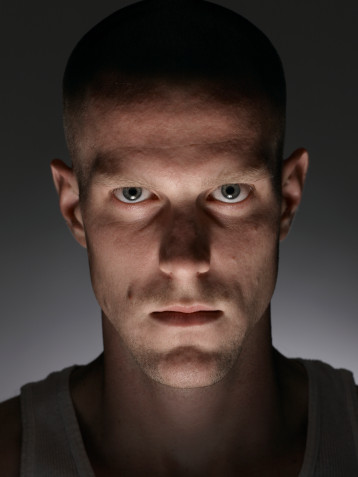 Palabras deningrates producen rebelion
Razonamiento produce rebelion
Pensamientos produce rebelion
Manifestaciones de Rebelion del Hombre
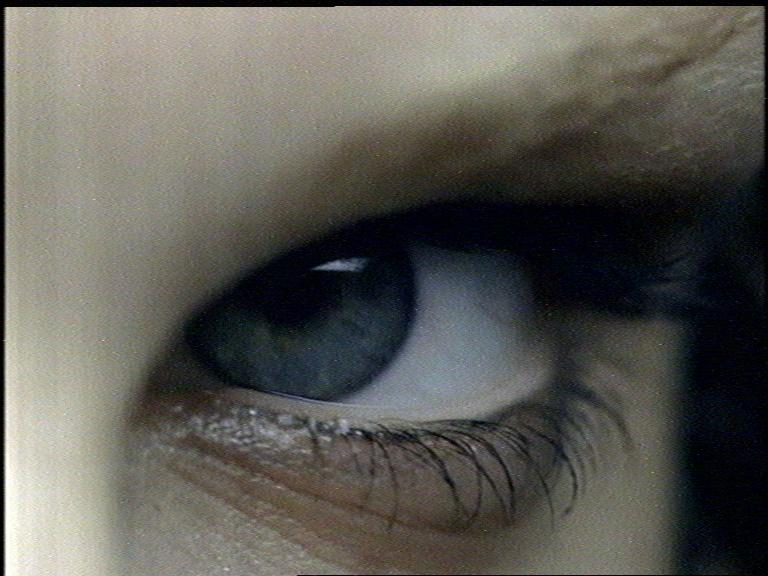 El hombre expresa palabras rebeldes porque sus razonamientos son rebeldes.
Pero los razonamientos se manifiestan en pensamiento, por lo tanto, el pensamiento es el centro de la rebelion del hombre
Manifestaciones de Rebelion del Hombre
Porque las armas de nuestra milicia no son carnales, sino poderosas en Dios para la destruccion de fortalezas
Derribando argumentos (Palabras y razones, y pesamientos)  y toda altivez que se levanta contra el conocimiento de Dios, y llevando todo pensamiento cautivo a la obediencia de Cristo.
Manifestaciones de Rebelion del Hombre
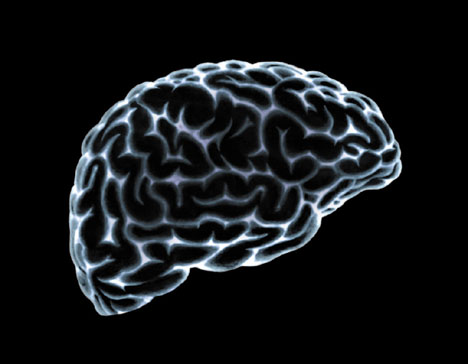 Palabras, razones, y pensamientos estan en la mente, que comunmente la palabra de Dios lo expresa como “El Corazon de Hombre”.
Manifestaciones de Rebelion del Hombre
Porque del “corazon” selen los malos pensamientos, los homicidios, los adulterios, las fornicaciones, los hurtos, los falsos testimonios, las blasfemias. Mateo 15:19
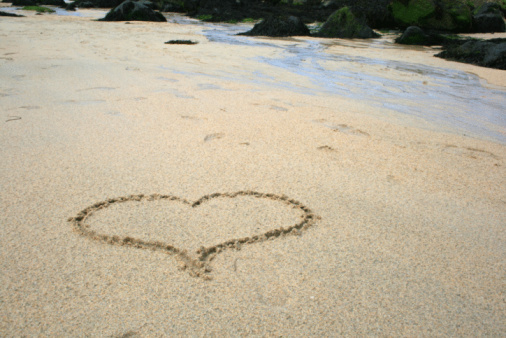 Manifestaciones de Rebelion del Hombre
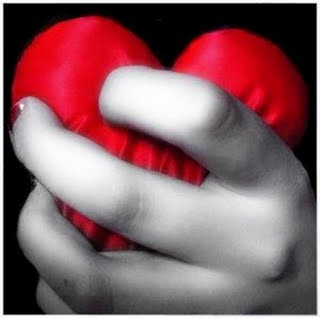 Engañoso es el corazon (mente) mas que todas las cosas, y perverso, ¿quien lo conocera?
Yo Jehova, que escudriño la mente, que pruebo el corazon.. Jer 17:9-10
Manifestaciones de Rebelion del HombreManifestions of Rebelion in Man
Dios desea que nuestra obediencia se automatica.
Asi como nuestro cuerpo humano
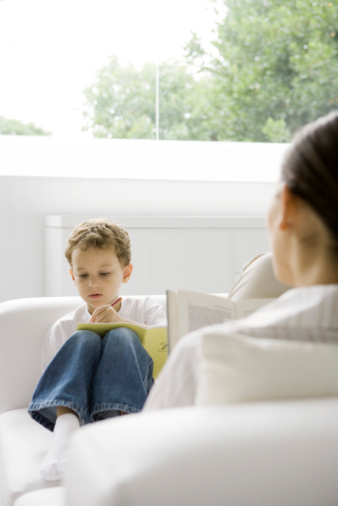